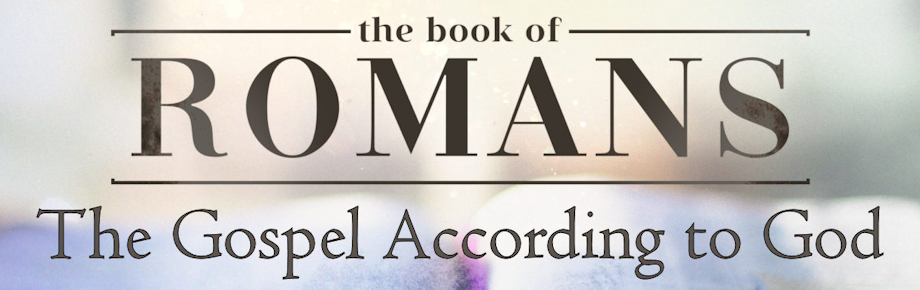 Introduction: Paul (Part 2)
Romans 1:1
Sunday, November 5, 2023
Romans 1:1-7
1 Paul, a bond-servant of Christ Jesus, called as an apostle, set apart for the gospel of God, 2 which He promised beforehand through His prophets in the holy Scriptures, 3 concerning His Son, who was born of a descendant of David according to the flesh, 4 who was declared the Son of God with power by the resurrection from the dead, according to the Spirit of holiness, Jesus Christ our Lord, 5 through whom we have received grace and apostleship to bring about the obedience of faith among all the Gentiles for His name's sake, 6 among whom you also are the called of Jesus Christ; 7 to all who are beloved of God in Rome, called as saints: Grace to you and peace from God our Father and the Lord Jesus Christ.
Why did Paul write to the Romans?
It is  biographical – to introduce himself to believers he did not know.
It is theological – to address the teachings of Christ and His apostles.
It is practical – addressing how believers are to conduct themselves as the church.
It is pastoral – addressing how the church is to live in a world that is often hostile to believers
It is missional – seeking prayer and support for his desired journey to Spain.

The Theme:
The glorious gospel of Jesus Christ according to God
Romans 1:1
Paul, a bond-servant of Christ Jesus, called as an apostle, set apart for the gospel of God…
His self-effacing name – “Paul”
His service – “a bond-servant [slave] of Christ Jesus”
His status – “called as an apostle”
Galatians 1:1
Paul, an apostle (not sent from men nor through the agency of man, but through Jesus Christ and God the Father, who raised Him from the dead)
1 Timothy 1:8-11
8 Therefore do not be ashamed of the testimony of our Lord or of me His prisoner, but join with me in suffering for the gospel according to the power of God, 9 who has saved us and called us with a holy calling, not according to our works, but according to His own purpose and grace which was granted us in Christ Jesus from all eternity, 10 but now has been revealed by the appearing of our Savior Christ Jesus, who abolished death and brought life and immortality to light through the gospel, 11 for which I was appointed a preacher and an apostle and a teacher.
Ephesians 2:19-20
19 So then you are no longer strangers and aliens, but you are fellow citizens with the saints, and are of God's household, 20 having been built on the foundation of the apostles and prophets, Christ Jesus Himself being the corner stone
Titus 1:5-9
5 For this reason I left you in Crete, that you would set in order what remains and appoint elders in every city as I directed you, 6 namely, if any man is above reproach, the husband of one wife, having children who believe, not accused of dissipation or rebellion. 7 For the overseer must be above reproach as God's steward, not self-willed, not quick-tempered, not addicted to wine, not pugnacious, not fond of sordid gain, 8 but hospitable, loving what is good, sensible, just, devout, self-controlled, 9 holding fast the faithful word which is in accordance with the teaching, so that he will be able both to exhort in sound doctrine and to refute those who contradict.
Romans 1:1
Paul, a bond-servant of Christ Jesus, called as an apostle, set apart for the gospel of God…
His self-effacing name – “Paul”
His service – “a bond-servant [slave] of Christ Jesus”
His status – “called as an apostle”
His separation – “set apart for the gospel of God”
Paul was a “marked man”
Ephesians 2:8
For by grace you have been saved through faith; and that not of yourselves, it is the gift of God;
Perfect Tense Verb
Have been saved is the past, are being saved in the present, will continue to be saved in the future
Romans 1:1
Paul, a bond-servant of Christ Jesus, called as an apostle, set apart for the gospel of God…
His self-effacing name – “Paul”
His service – “a bond-servant [slave] of Christ Jesus”
His status – “called as an apostle”
His separation – “set apart for the gospel of God”
Paul was a “marked man”
Set apart by the sovereignty of God (Galatians 1:15-16)

15 But when God, who had set me apart even from my mother's womb and called me through His grace, was pleased 16 to reveal His Son in me so that I might preach Him among the Gentiles,
Romans 1:1
Paul, a bond-servant of Christ Jesus, called as an apostle, set apart for the gospel of God…
His self-effacing name – “Paul”
His service – “a bond-servant [slave] of Christ Jesus”
His status – “called as an apostle”
His separation – “set apart for the gospel of God”
Paul was a “marked man”
Set apart by the sovereignty of God (Galatians 1:15-16)
Set apart by the salvation that come from Christ (1 Timothy 1:15-16; Acts 9:16)
Acts 9:15
Go, for he [Paul] is a chosen instrument of Mine [set apart/separated], to bear My name before the Gentiles and kings and the sons of Israel;
Romans 1:1
Paul, a bond-servant of Christ Jesus, called as an apostle, set apart for the gospel of God…
His self-effacing name – “Paul”
His service – “a bond-servant [slave] of Christ Jesus”
His status – “called as an apostle”
His separation – “set apart for the gospel of God”
Paul was a “marked man”
Set apart by the sovereignty of God (Galatians 1:15-16)
Set apart by the salvation that come from Christ (1 Timothy 1:15-16; Acts 9:16)
Set apart for the service to/for Christ (Acts 13:2)
Acts 13:2
“Set apart for Me Barnabas and Saul for the work to which I have called them.”
Romans 1:1
Paul, a bond-servant of Christ Jesus, called as an apostle, set apart for the gospel of God…
His self-effacing name – “Paul”
His service – “a bond-servant [slave] of Christ Jesus”
His status – “called as an apostle”
His separation – “set apart for the gospel of God”
Paul was a marked man
Paul was a motivated man – by “the gospel of God”
Romans 1:1; 16:25
1:1 Paul, a bond-servant of Christ Jesus, called as an apostle, set apart for the gospel of God…
16:25 Now to Him who is able to establish you according to my gospel and the preaching of Jesus Christ, according to the revelation of the mystery which has been kept secret for long ages past,
What is the Gospel?
The connotation of the gospel – literally “a good message”
The concept of the gospel – grounded in the OT, speaking of those who delivered the joyous message of freedom from captivity (Isaiah 52:7-10; Romans 10:15)
What is the Gospel?
The content of the gospel
The gospel is a message about God’s righteousness (Romans 1:17)
The gospel is a message about man, a lost, ruined, and rebellious sinner against God, who has fallen short of God's glory and thus is under His wrath and just judgment (Romans 1:18; 3:23)
The gospel is a message about Jesus Christ, the Son of God, the sinners substitute. (Romans 1:4)
The gospel is about two demands for all who would receive its benefits including, sincere repentance toward God for our sins against him, and sincere faith toward our Lord Jesus Christ who died as a sacrifice for our sins (Romans 1:16; 2:4)
Romans 1:16
For I am not ashamed of the gospel, for it is the power of God for salvation to everyone who believes, to the Jew first and also to the Greek.
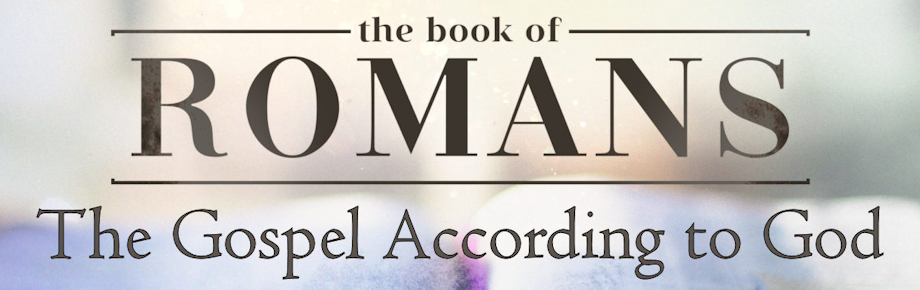 Introduction: Paul (Part 2)
Romans 1:1
Sunday, November 5, 2023